Supporting your FI student with summer reading
Learning French as a Second Language (FSL)
With our FSL students, we need to make sure that we are making oral language the priority – the students need to HEAR French
Our accounts for the reading apps we use in class will be available ALL summer
Boukili is always free (https://boukili.ca/en - our class password is tabnt1 This app can be accessed on a browser or you can download an app on the Apple Store or through Google Play
Je lis, je lis will be active until the end of August (https://jelis.rkpublishing.com/ I will resend the usernames and passwords at the end of the summer)
New Brunswick Public Libraries – you can sign out books in person at any library, or if you have a valid library card you can download ebooks and audiobooks onto any device using the Overdrive app (https://elnb-bnnb.overdrive.com/  ) I personally sign out many books and read them on my iPhone!
Our students will be getting their own library card if they don’t already have one!
[Speaker Notes: NOTE: To change images on this slide, select a picture and delete it. Then click the Insert Picture icon in the placeholder to insert your own image.]
Sora
How to access things to read on Sora:
Visit https://soraapp.com/
Our school is New Brunswick Department of Education and Early Childhood Development
You can sign in with your school email and password, for example Becky Chamberlain would be beccha11111@nbss.nbed.nb.ca
Once signed in, you can search for books or select one of the suggested one. Just like the library, you can borrow up to 2 at a time. If a book you want isn’t available at the moment, you can put a hold on and you will be notified when you can borrow it.
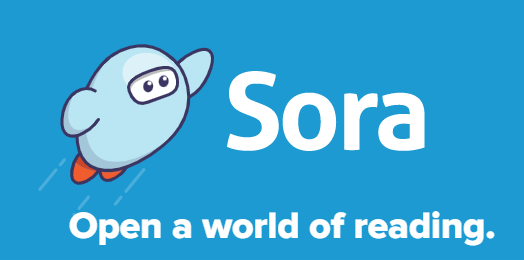 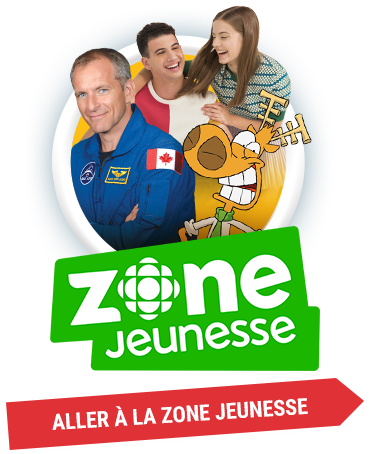 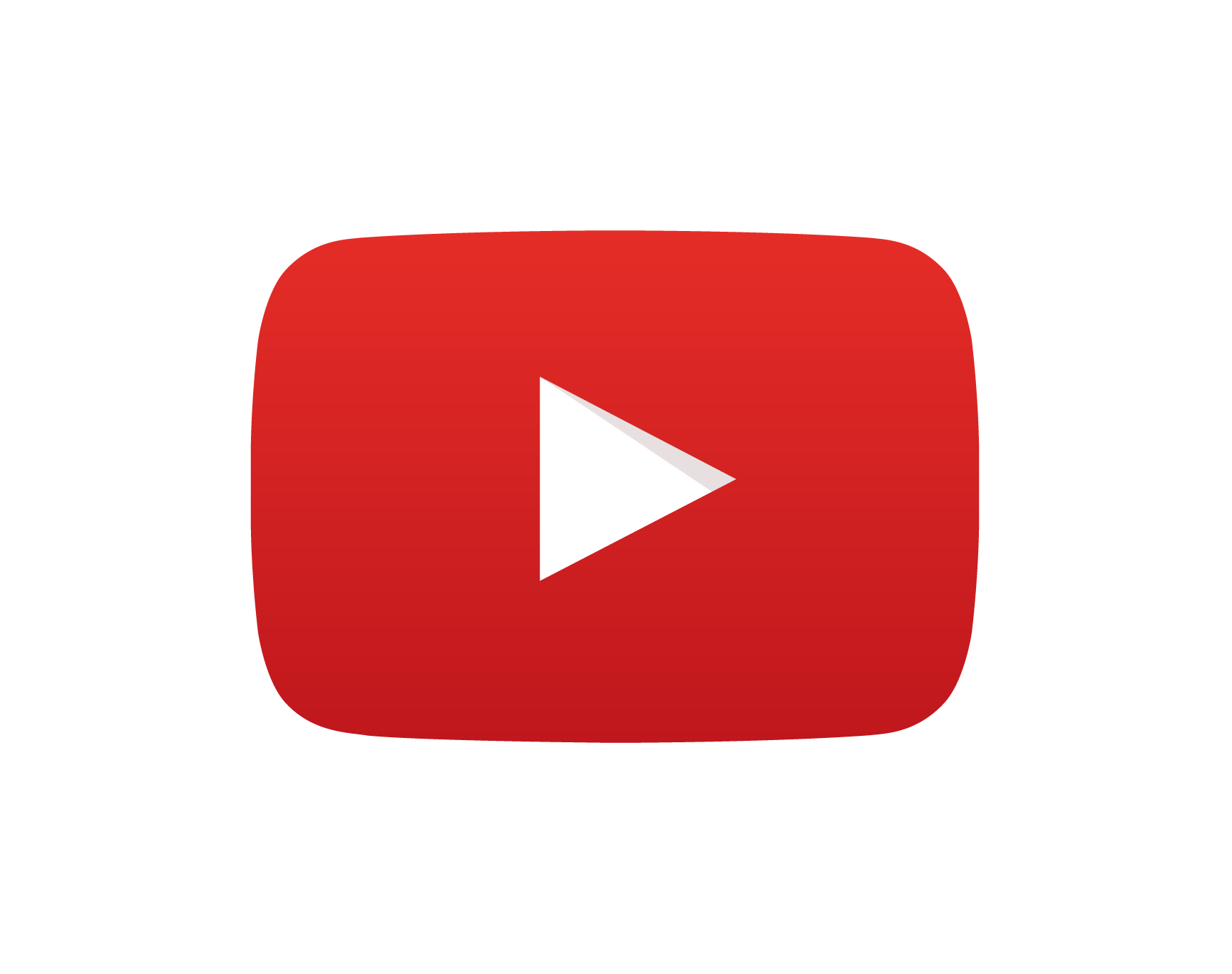 Youtube
CBC – Zone Jeunesse
Try to listen to French a little bit each day. Many streaming services can have the language switched to French, or you can stream things in French from Youtube or through CBC Kids (search Zone Jeunesse).
[Speaker Notes: NOTE: To change images on this slide, select a picture and delete it. Then click the Insert Picture icon in the placeholder to insert your own image.]
If you would like to purchase books for home
Here are some options for books if you would like to add some to your collection at home:
Scholastic Reading Club if you would like to browse here, using our class code RC175312 can get you free shipping to your house with a minimum purchase order.
If you aren’t sure if a book will be at an appropriate level, most of them have photos that you can scroll through to see a few sample pages. Reader packs like this one Je Lis! Sciences have multiple reading levels in one pack.
Facile à Lire – these are books that are decodable, meaning they are easy to sound out. If you visit the sample page, you can see what the books are like and if they are appropriate for your student.